Hukum Konservasi
Muatan dan energi
Persamaan Kontinuitas“The tiger can’t simply rematerialize outside the cage”
The electric charge do not instantaneously jump long distances
They have to flow at finite rate through all the intermediate locations.
charge Q contained in some volume V. 
This change may change 
if there is an electric current through the surface S of the volume V.
that is the only way: 
the charge cannot disappear from V and jump far away without flowing through the surface.
Konservasi muatan“ yo opo mikire”
Muatan dalam sebuah volume



Muatan yang melewati dinding


Konservasi muatan
Q diubah dengan rho dan aplikasi divergence




Persamaan Kontinuitas
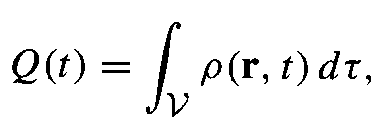 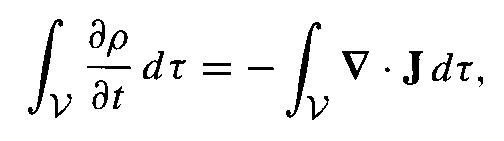 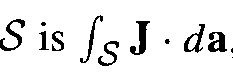 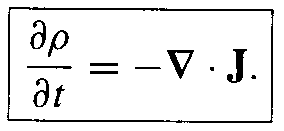 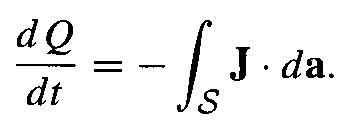 Poynting’s Theorem
Energi yang tersimpan dalam medan elektromagnetic
Usaha yang dibutuhkan 
Mengumpulkan muatan tersebar



Mengalirkan arus (melawan emf)
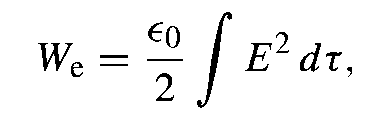 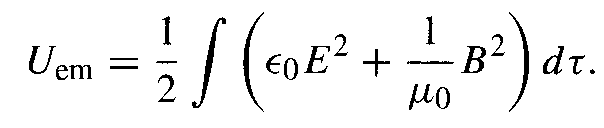 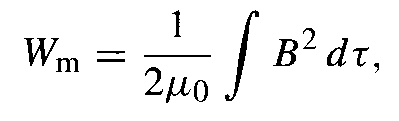 Dimisal : muatan dan arus menghasilkan E dan B. pada selang dt muatan bergerak. Berapa besar usaha dW
Usaha pada muatan q yang bergerak secepat v





Usaha untuk seluruh muatan dalam volume
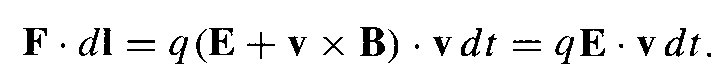 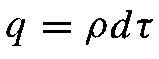 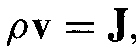 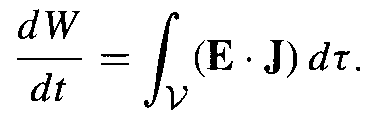 Poynting’s theoremwork-energy theorem of electrodynamics
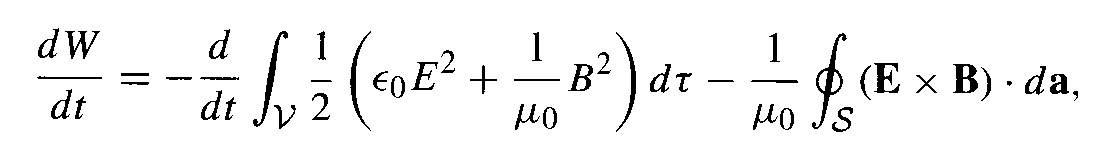 The total energy stored
The rate at which energy
 is carried out of V
The work done on the charges by electromagnetic force is equal to 
the decrease in energy stored in the field, 
Less the energy that flowed out through the surface
Poynting vectorthe energy per unit time per unit area transported by the fields
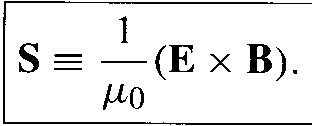 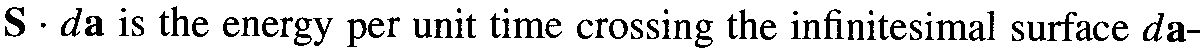 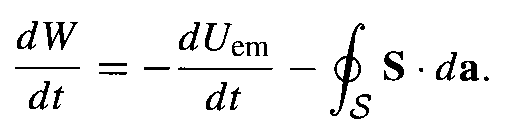 Work done increase mechanical energy
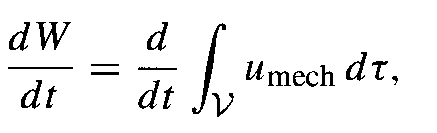 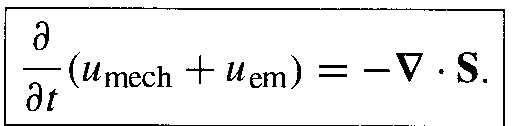 Energy density of the fields




Total perubahan energy
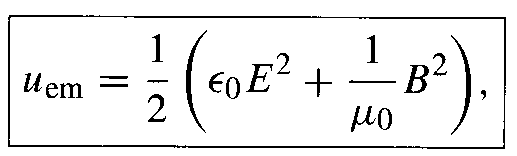 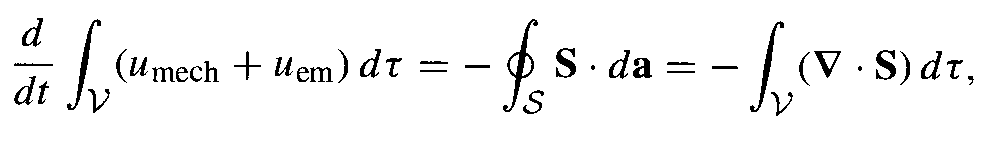